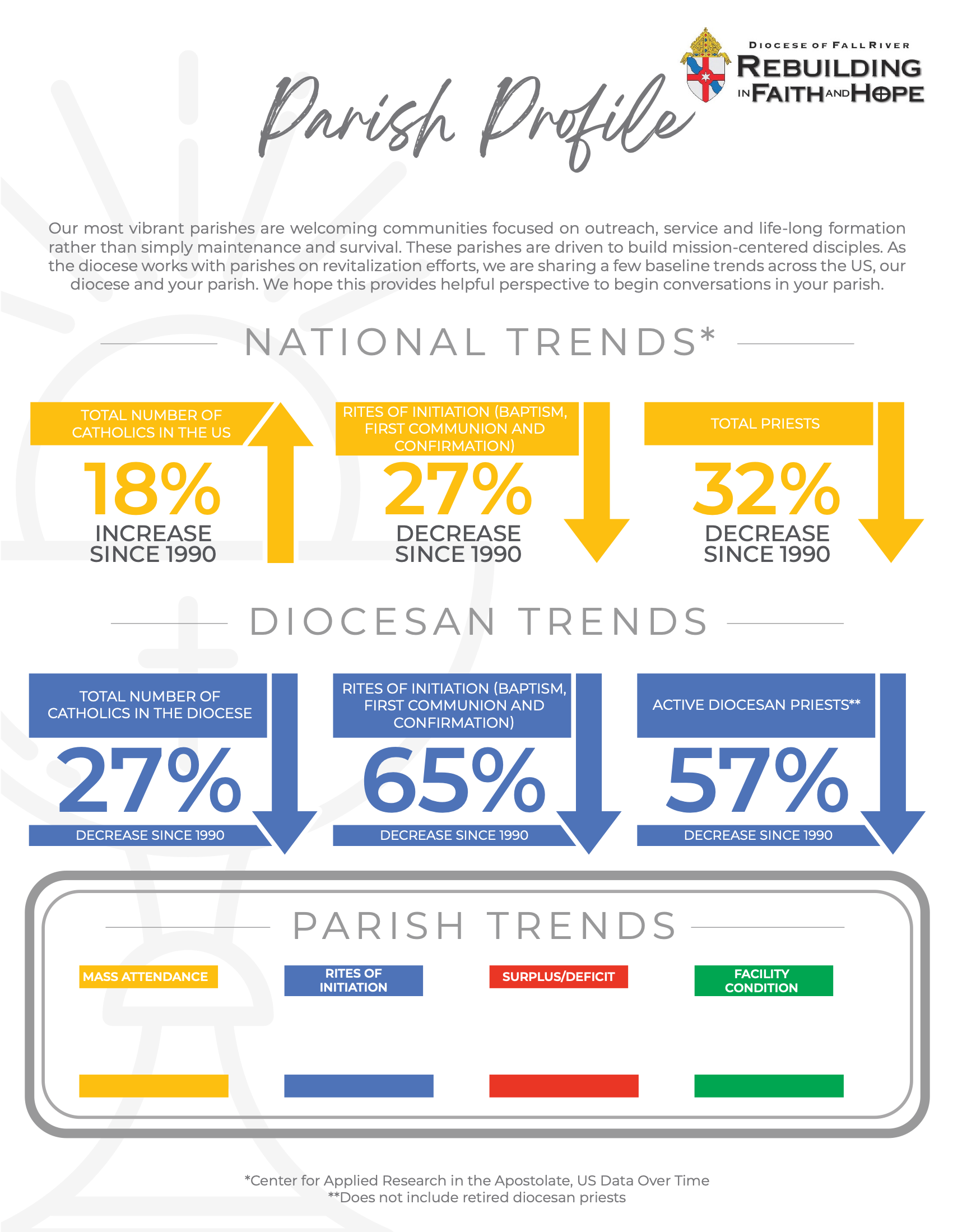 NEW BEDFORD
DEANERY
PROFILE
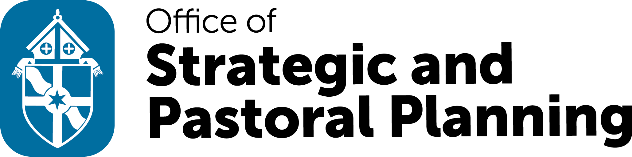 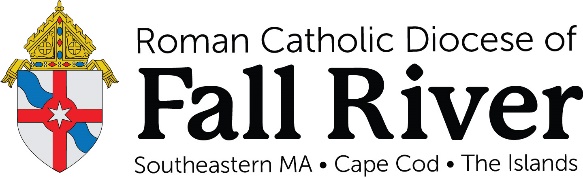 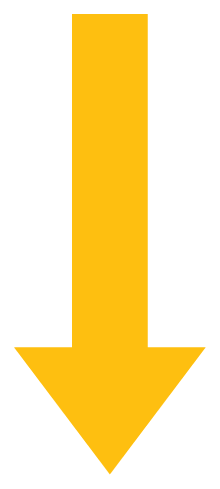 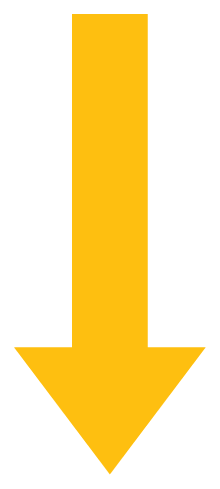 TOTAL NUMBER OF CATHOLICS 
IN THE US
RITES OF INITIATION (BAPTISM, 
FIRST COMMUNION & 
CONFIRMATION)
RITES OF INITIATION (BAPTISM, 
FIRST COMMUNION & 
CONFIRMATION)
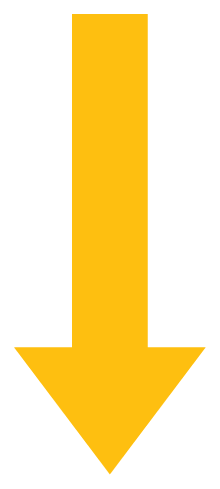 TOTAL NUMBER OF CATHOLICS 
IN THE DIOCESE
TOTAL PRIESTS
ACTIVE DIOCESAN PRIESTS**
29%
26%
9%
9%
37%
29%
DECREASE SINCE 2015
DECREASE SINCE 2015
DECREASE SINCE 2015
DECREASE SINCE 2015
DECREASE SINCE 2015
DECREASE SINCE 2015
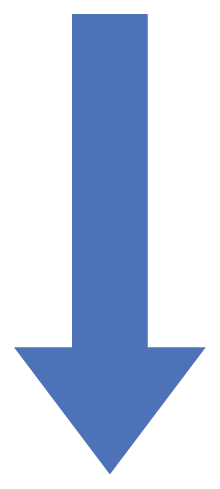 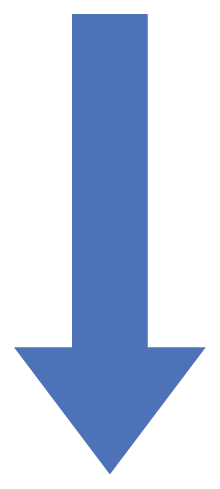 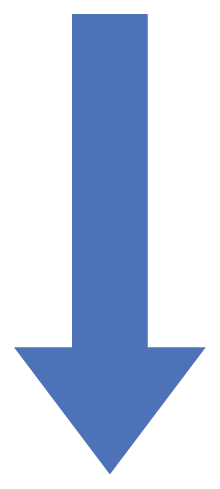 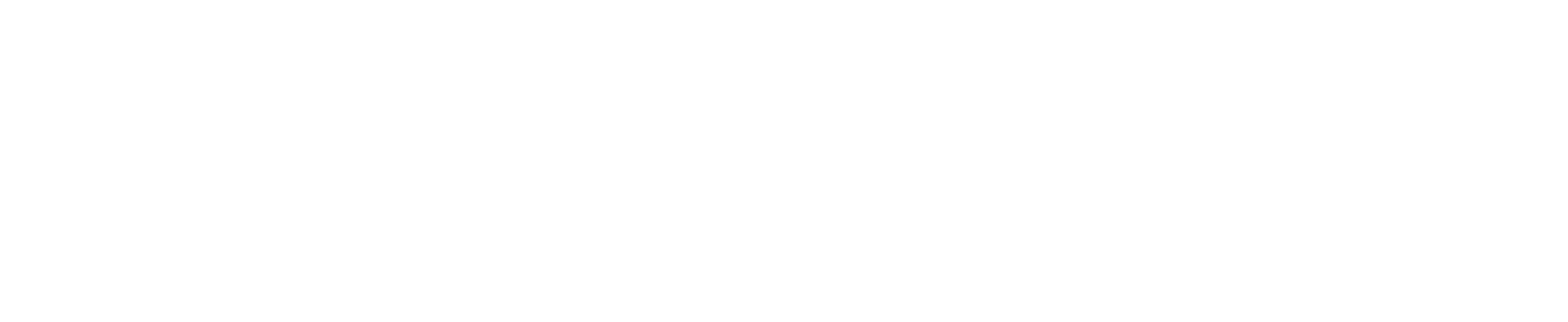 New Bedford Deanery Trends
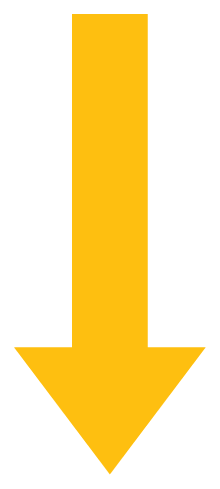 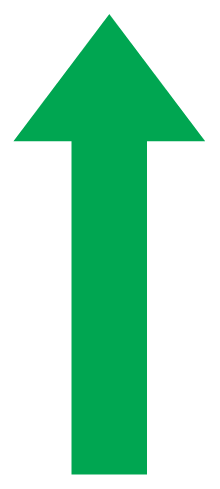 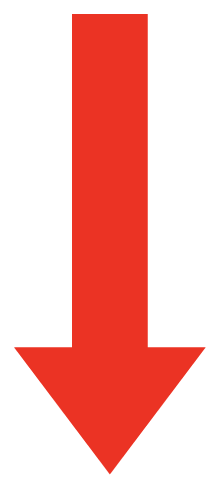 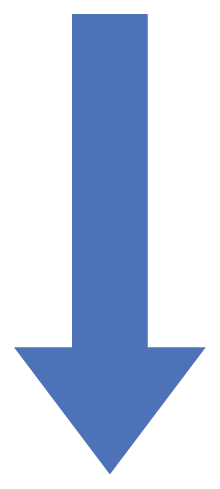 FAITH  FORMATION
REVENUE
29%
41%
2.8%
46%
AVERAGE WEEKLY  
 DECREASE 2018-2023
DECREASE FROM 2015-
2023
DECREASE FROM 2009-2023
ANNUALIZED  2016-2022